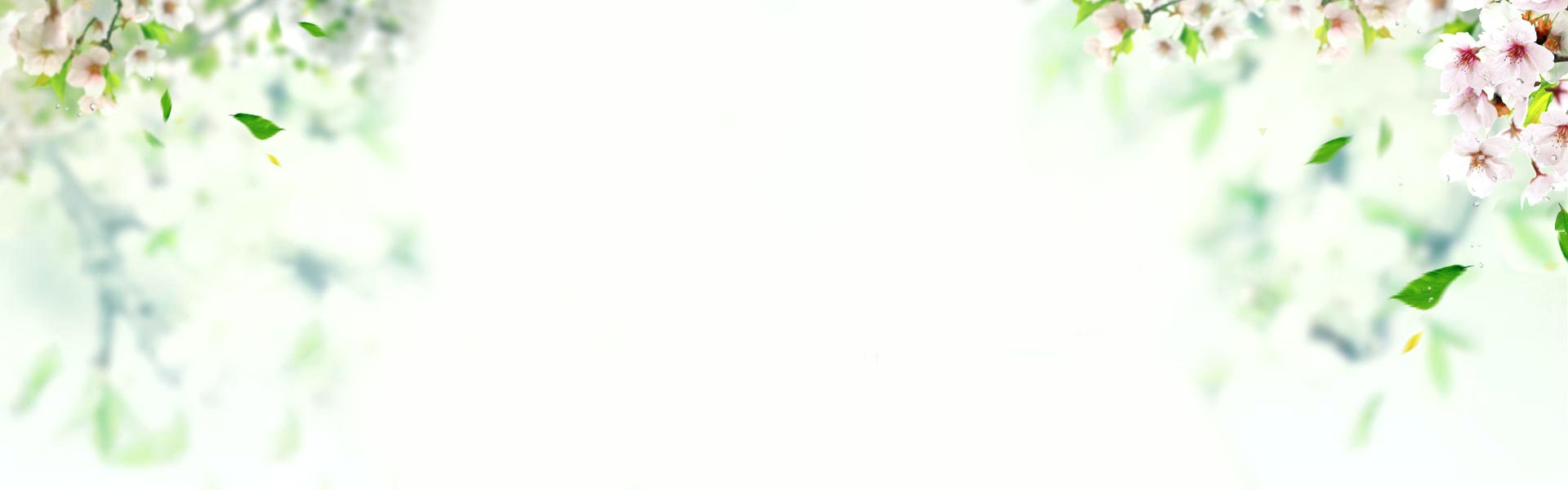 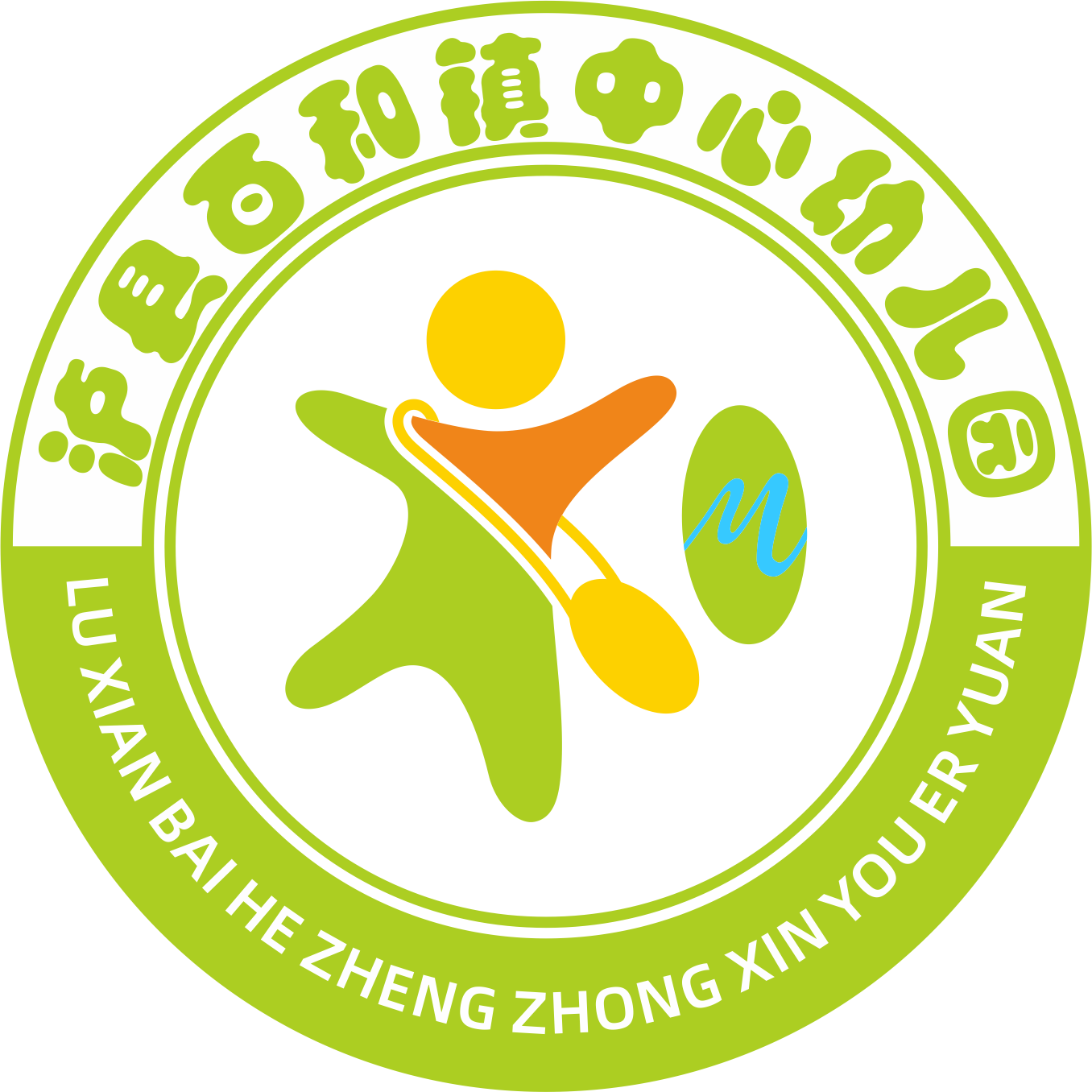 大班科学活动

              《我和泡泡做游戏》

                      泸县百和镇中心幼儿园   王建梅
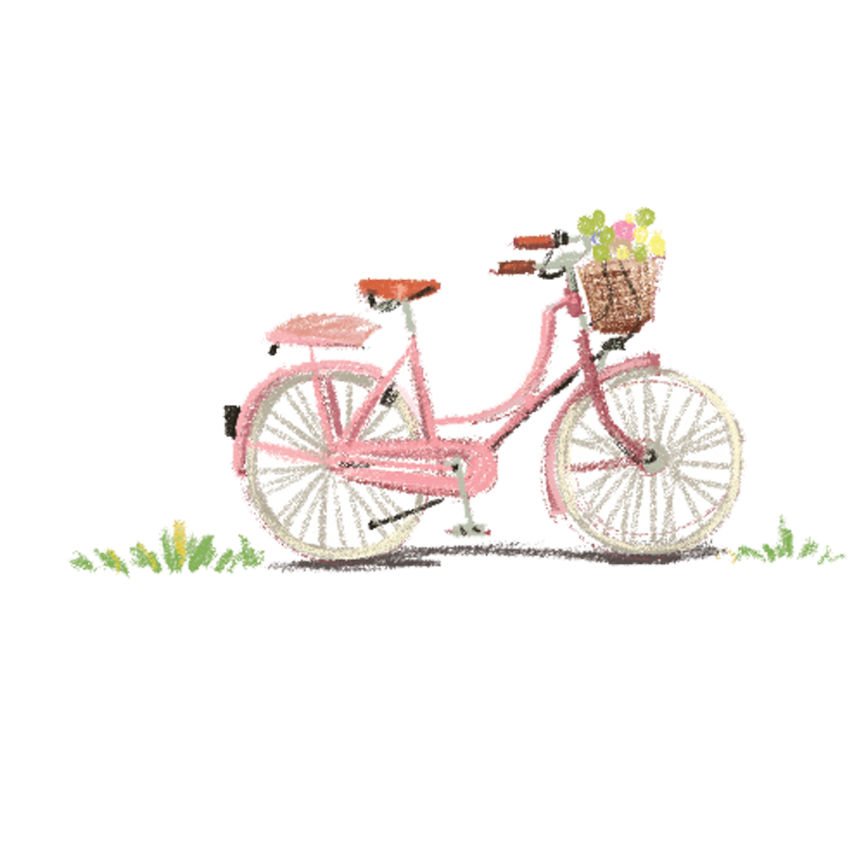 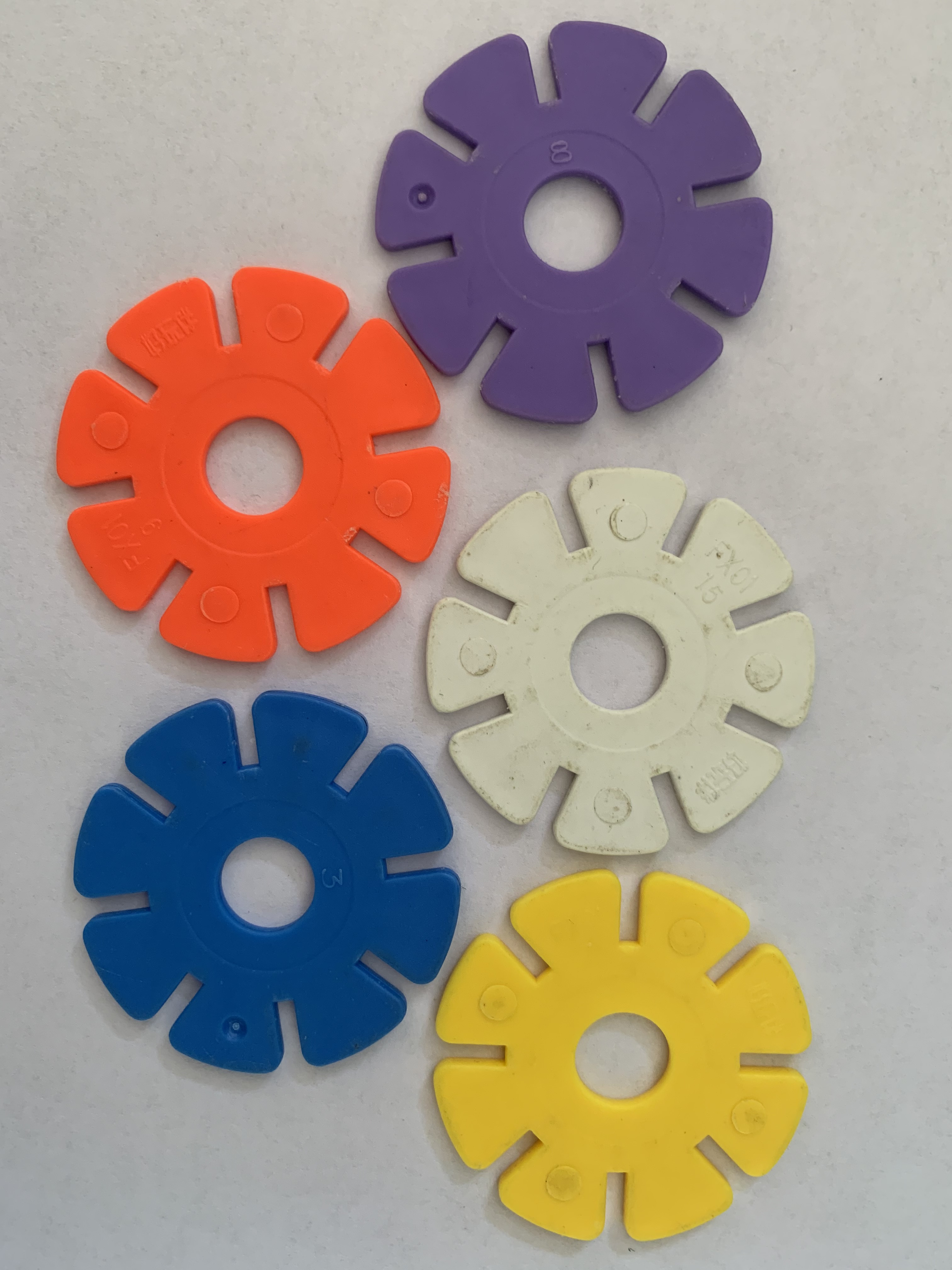 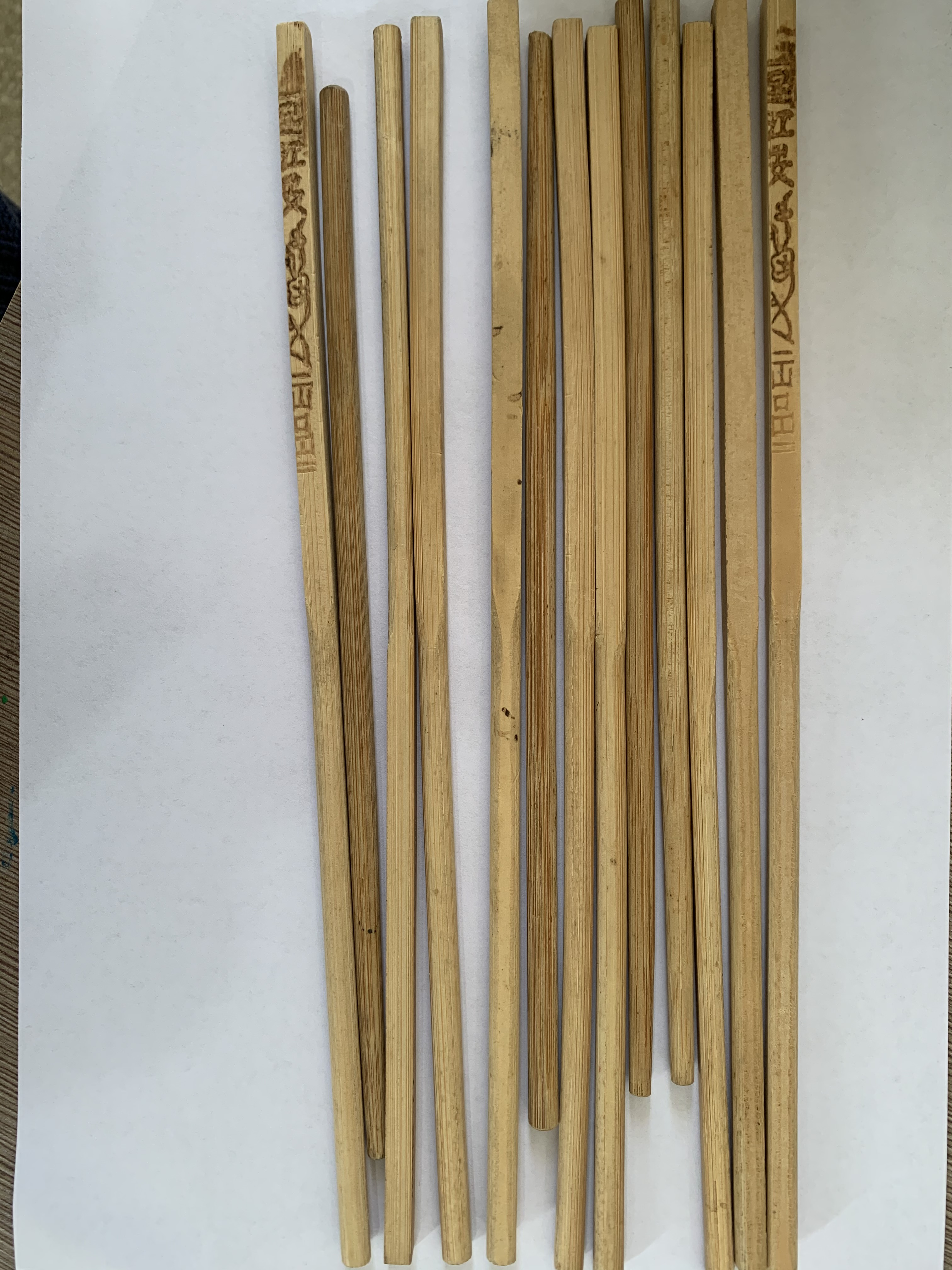 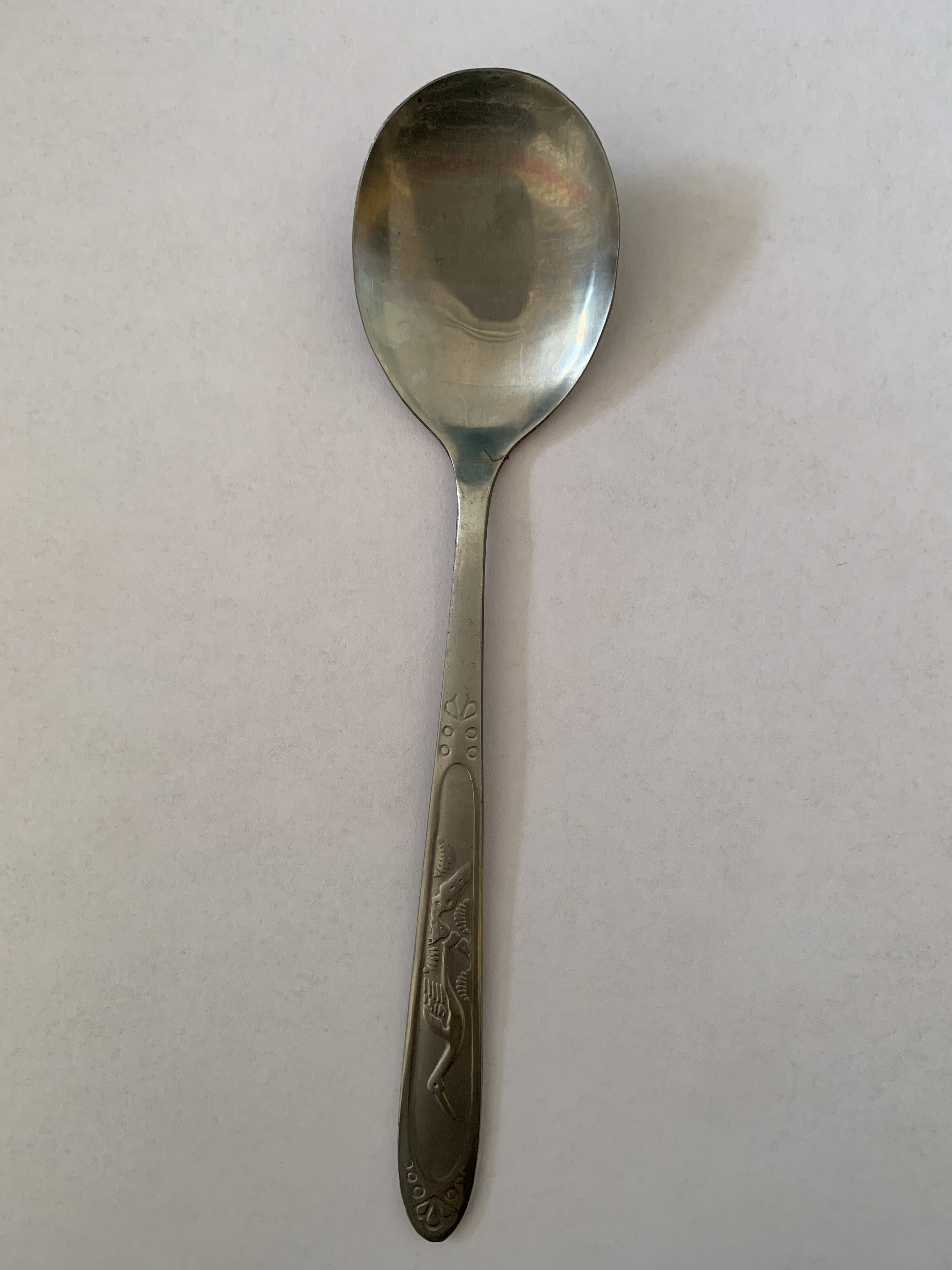 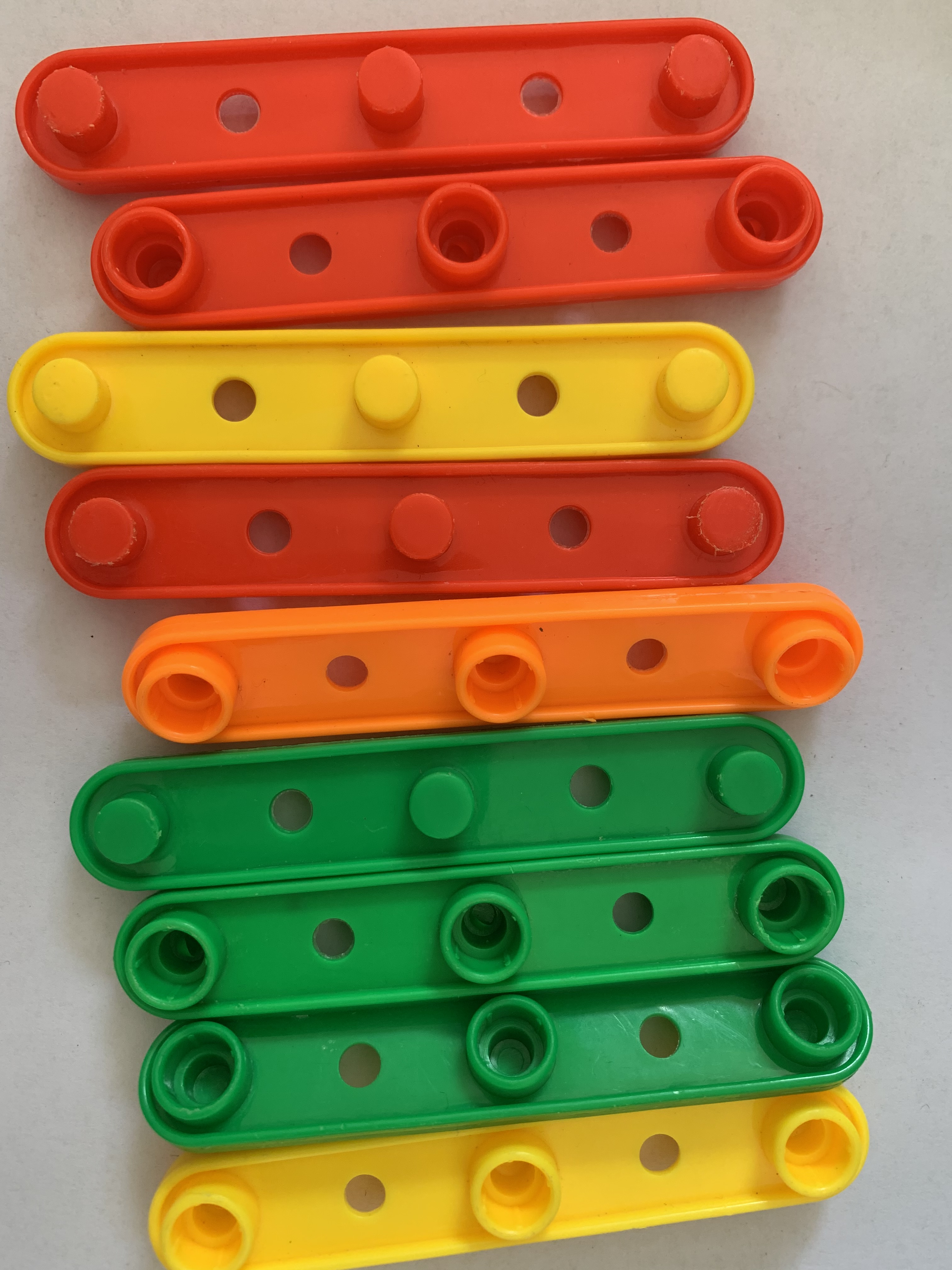 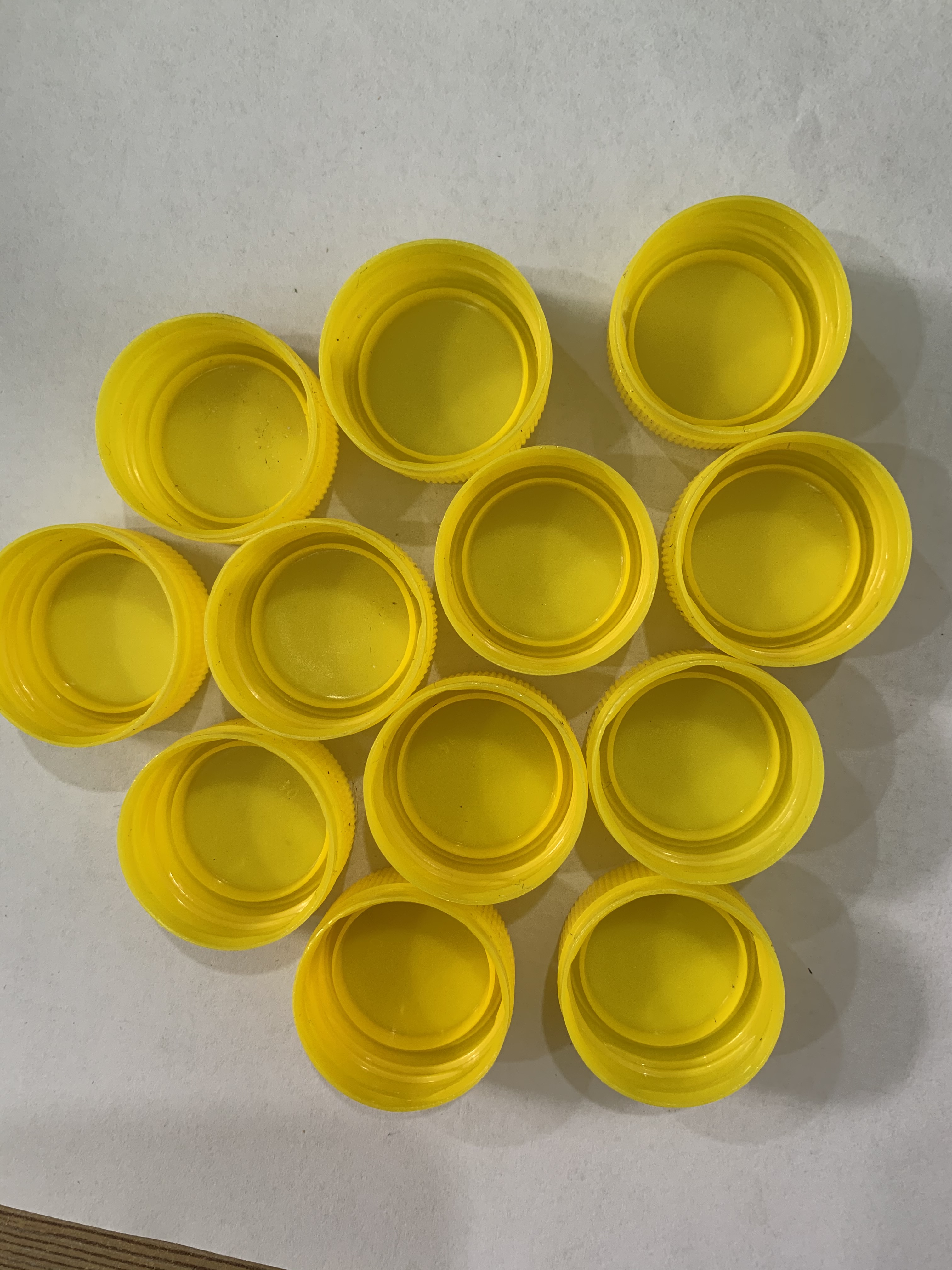 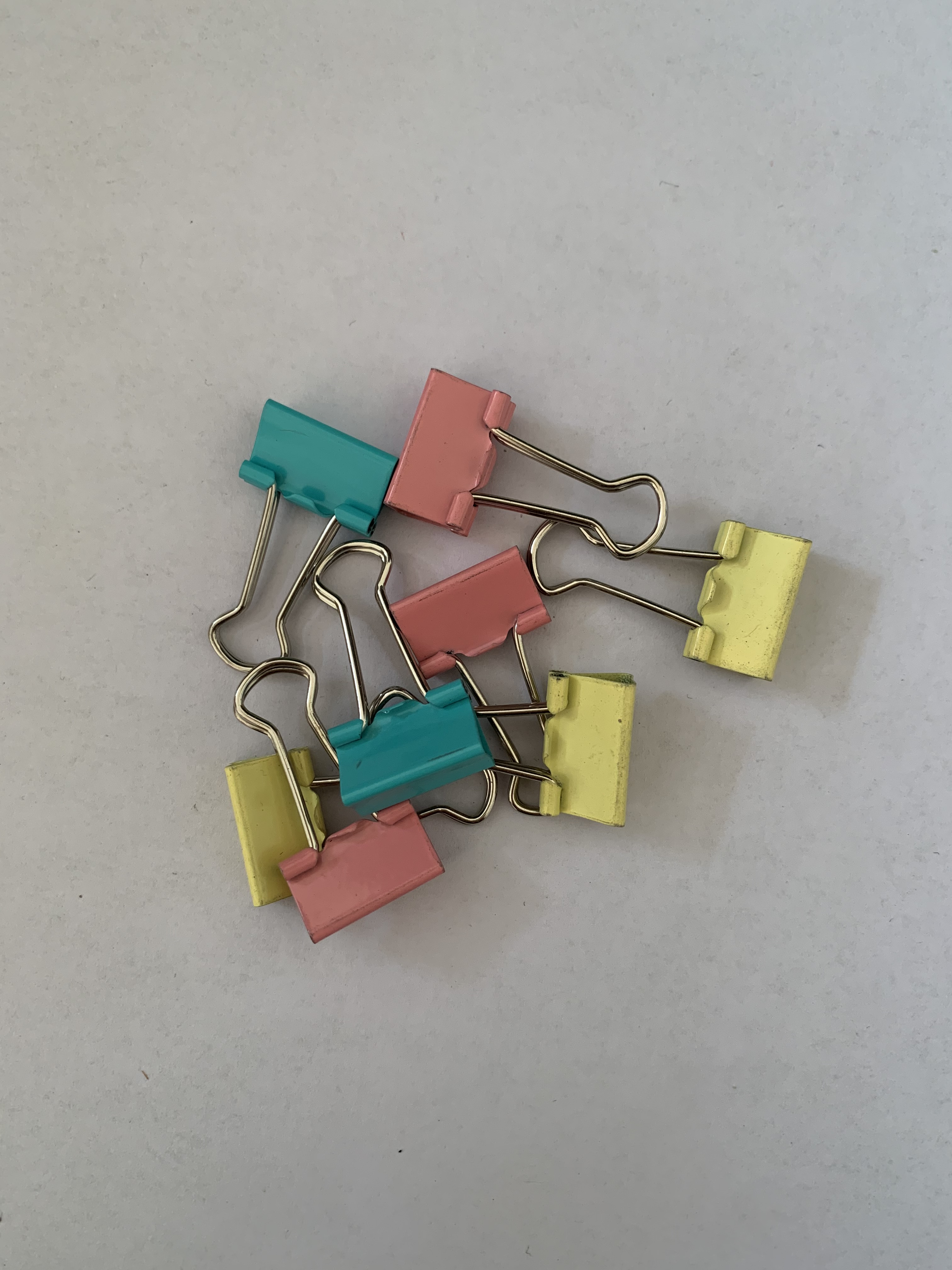 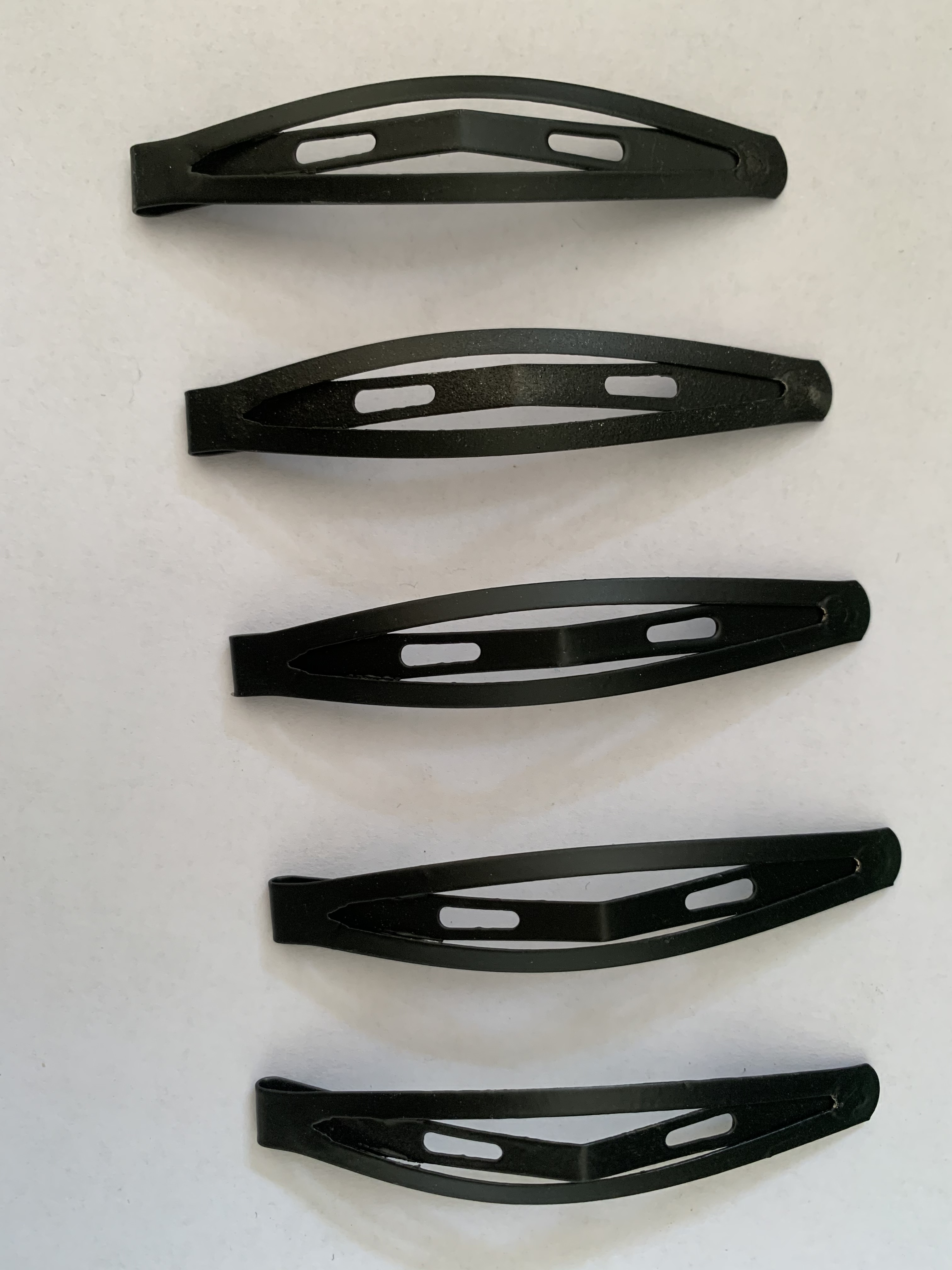 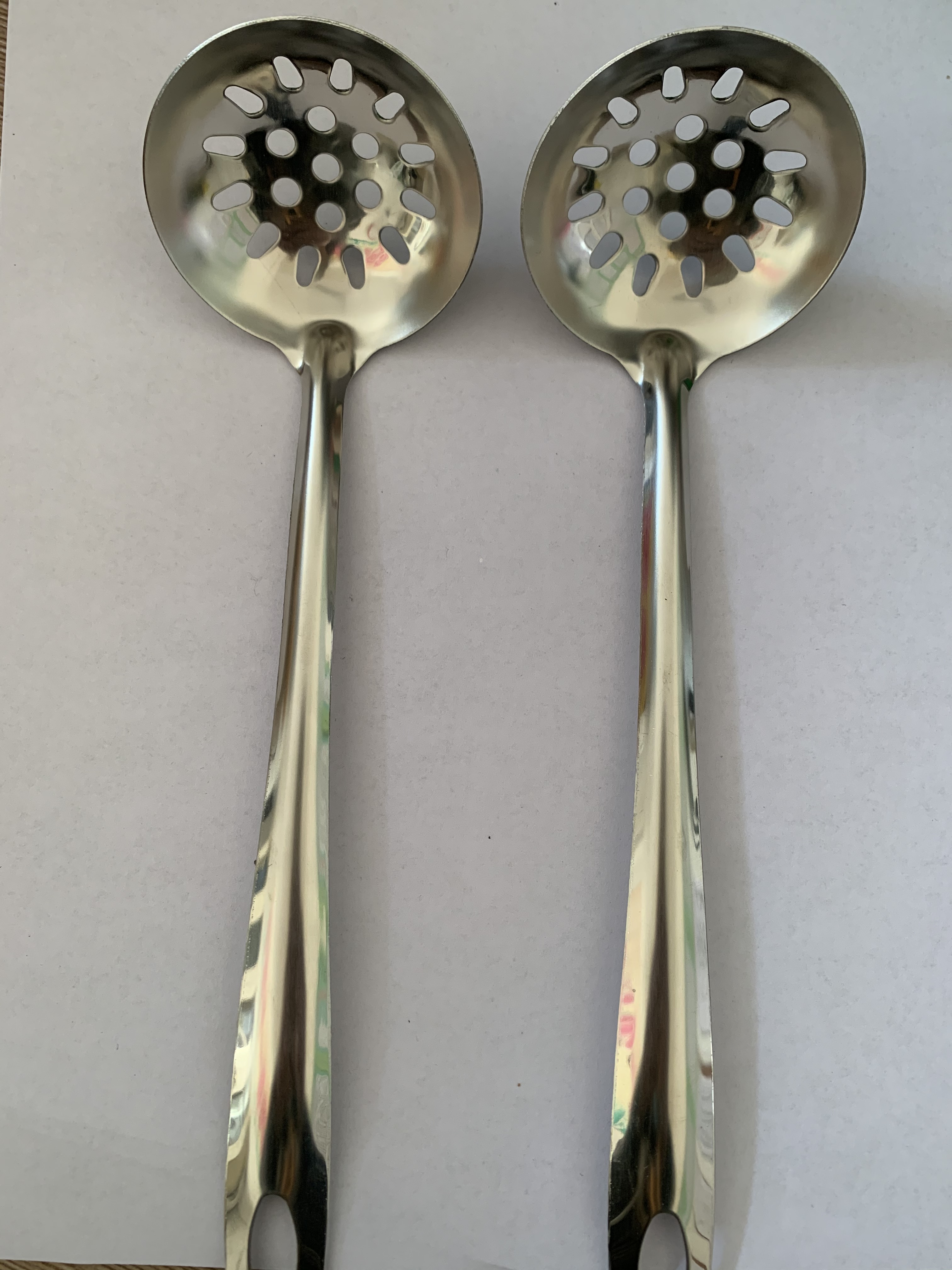 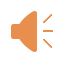 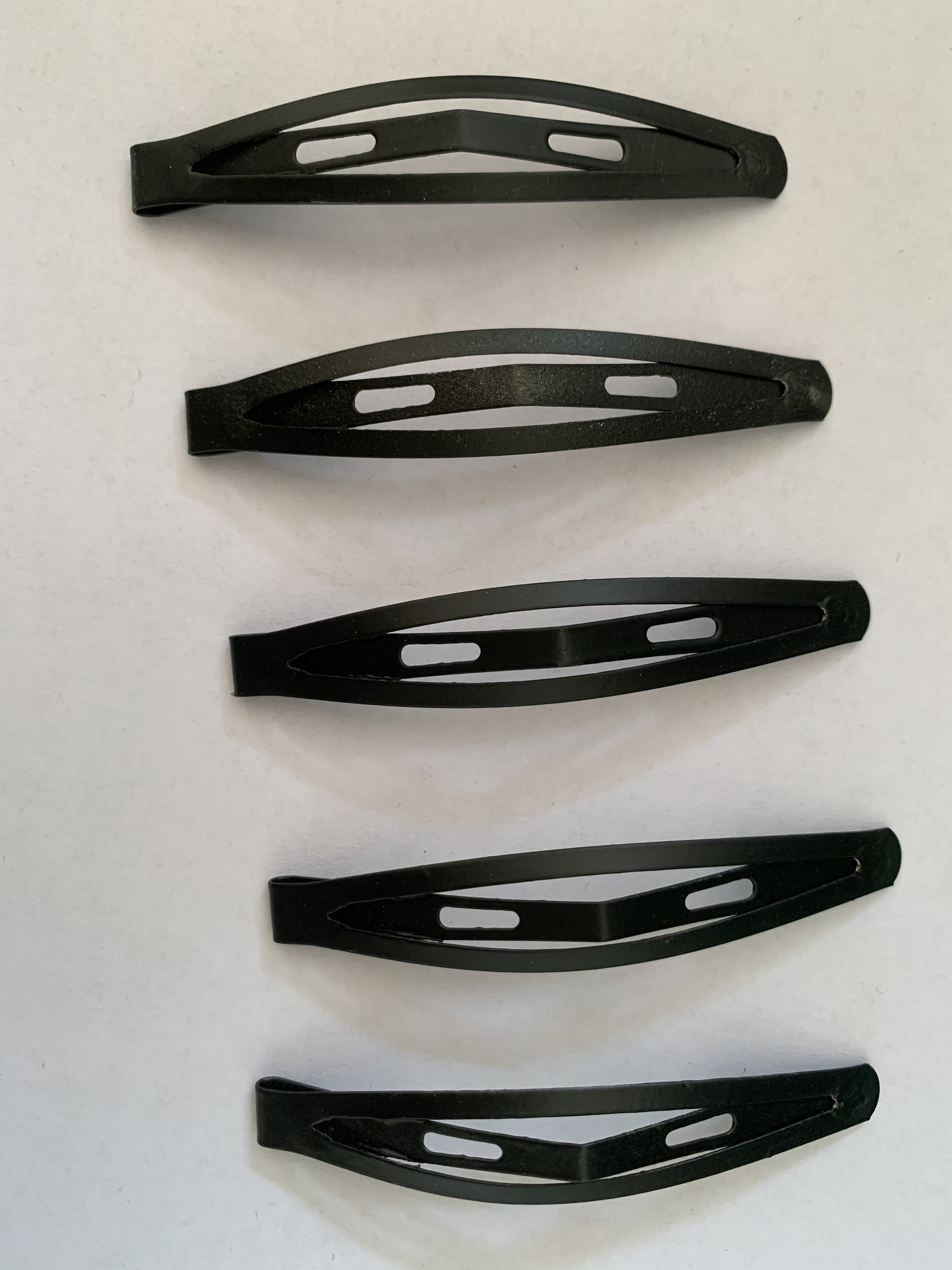 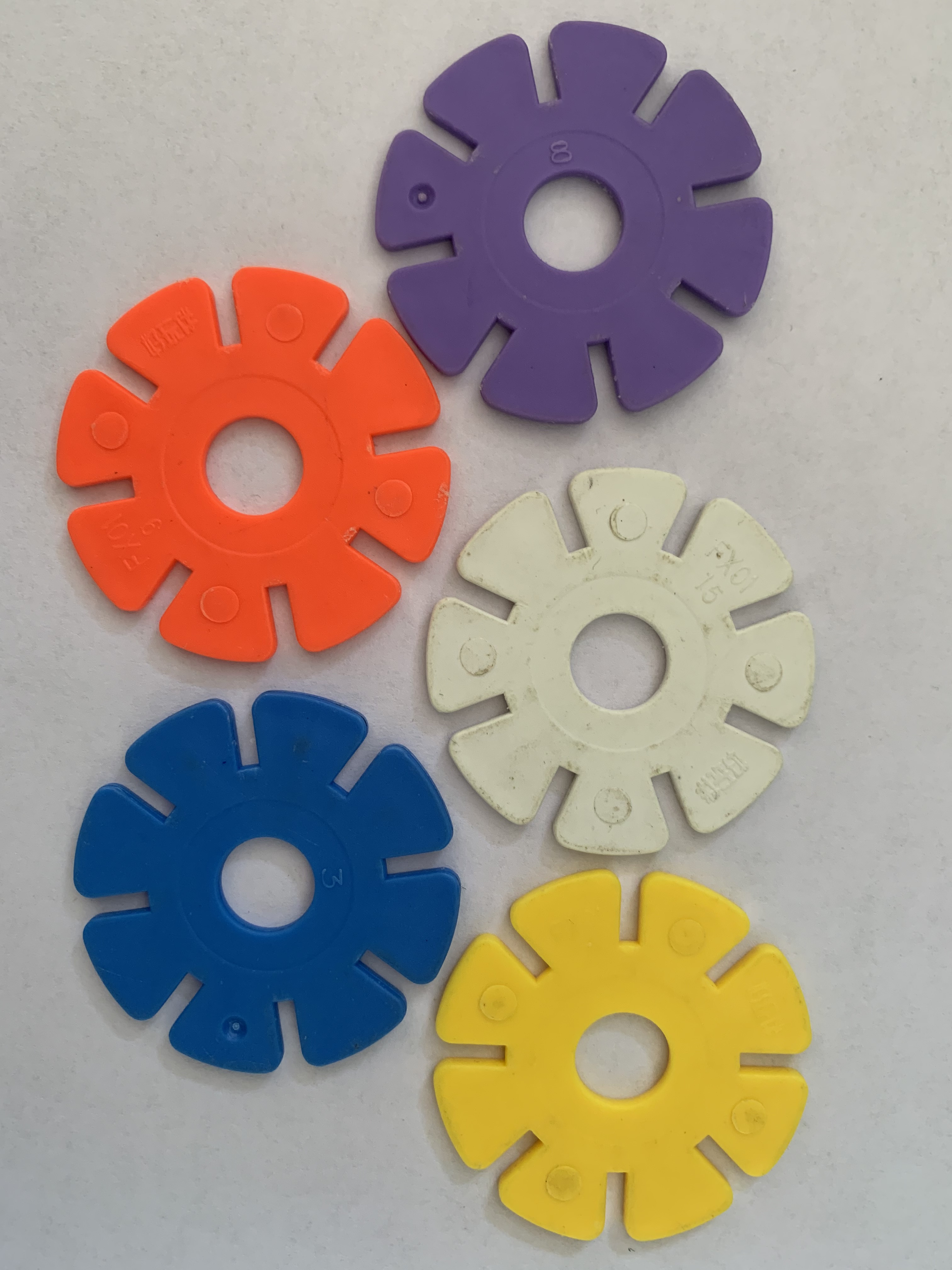 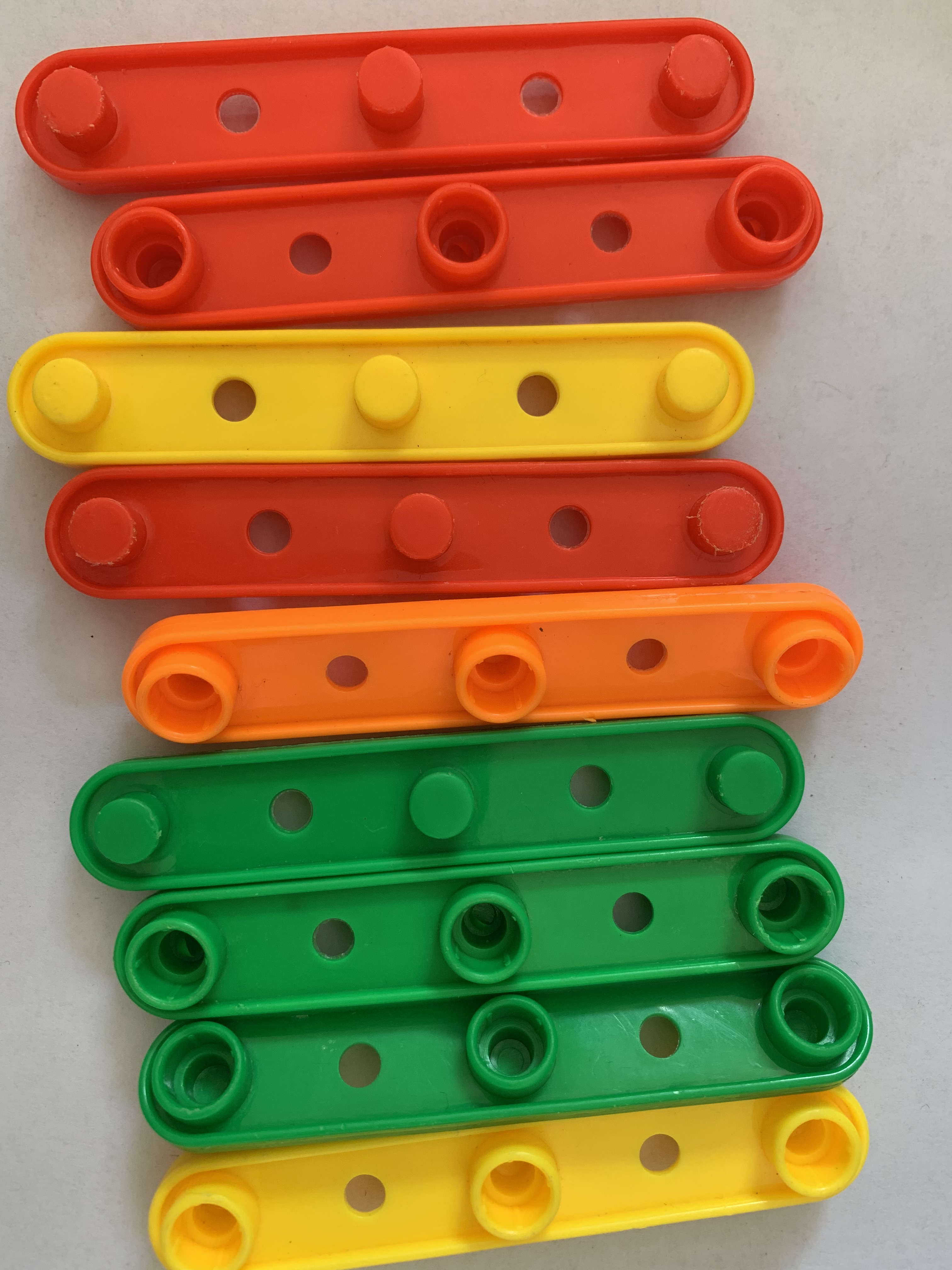 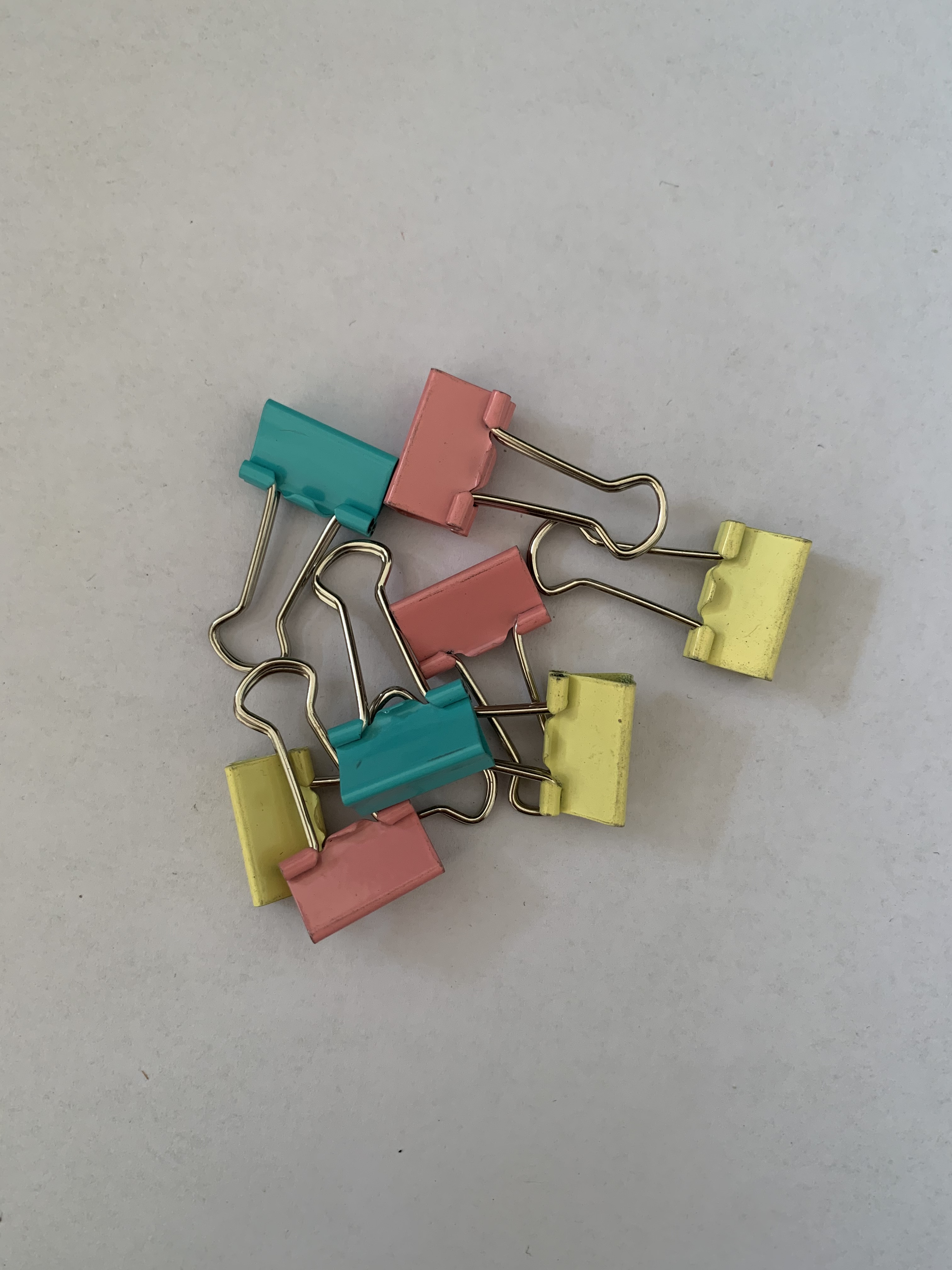 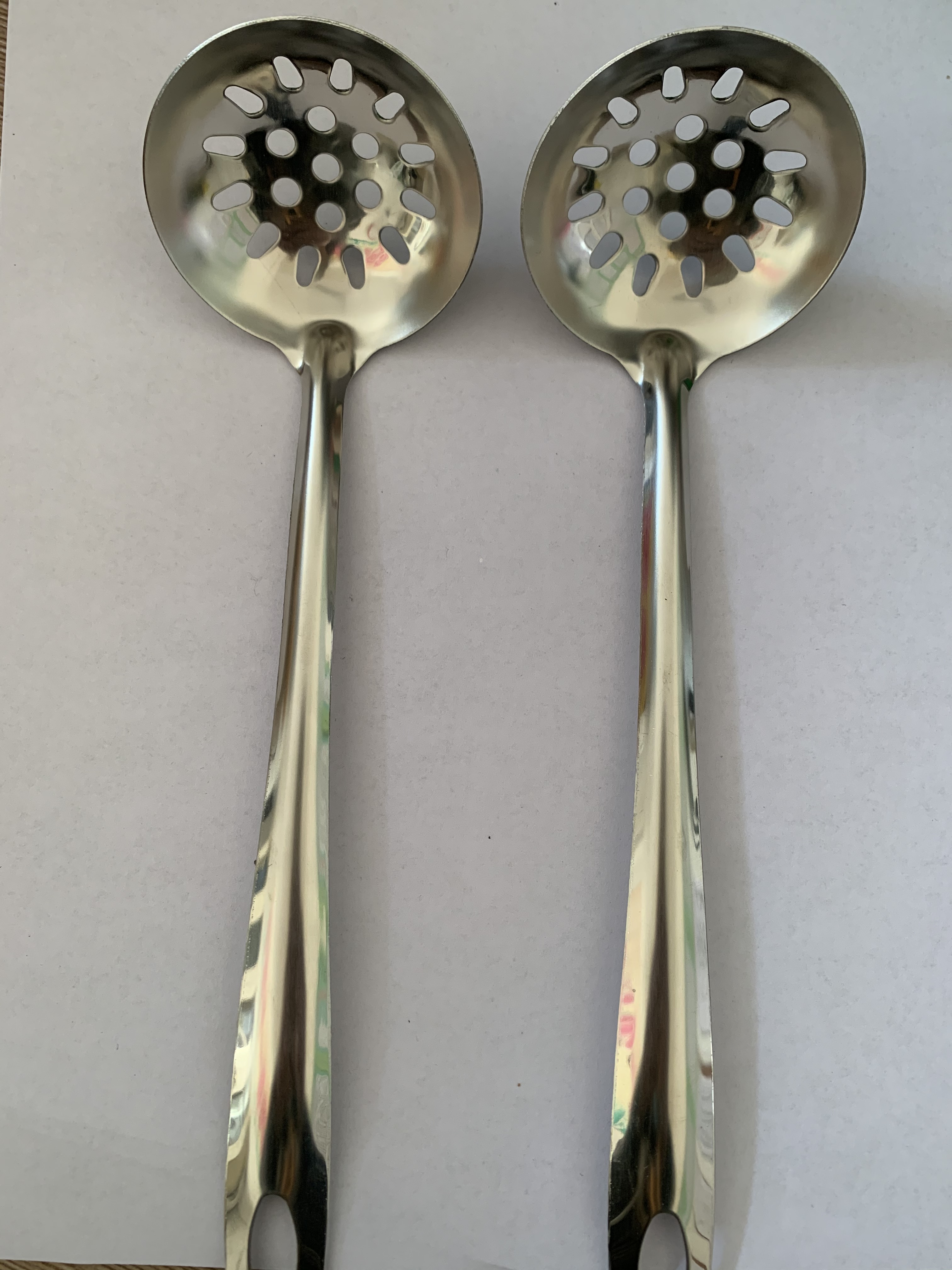 只要是镂空的洞洞工具就可以吹出泡泡
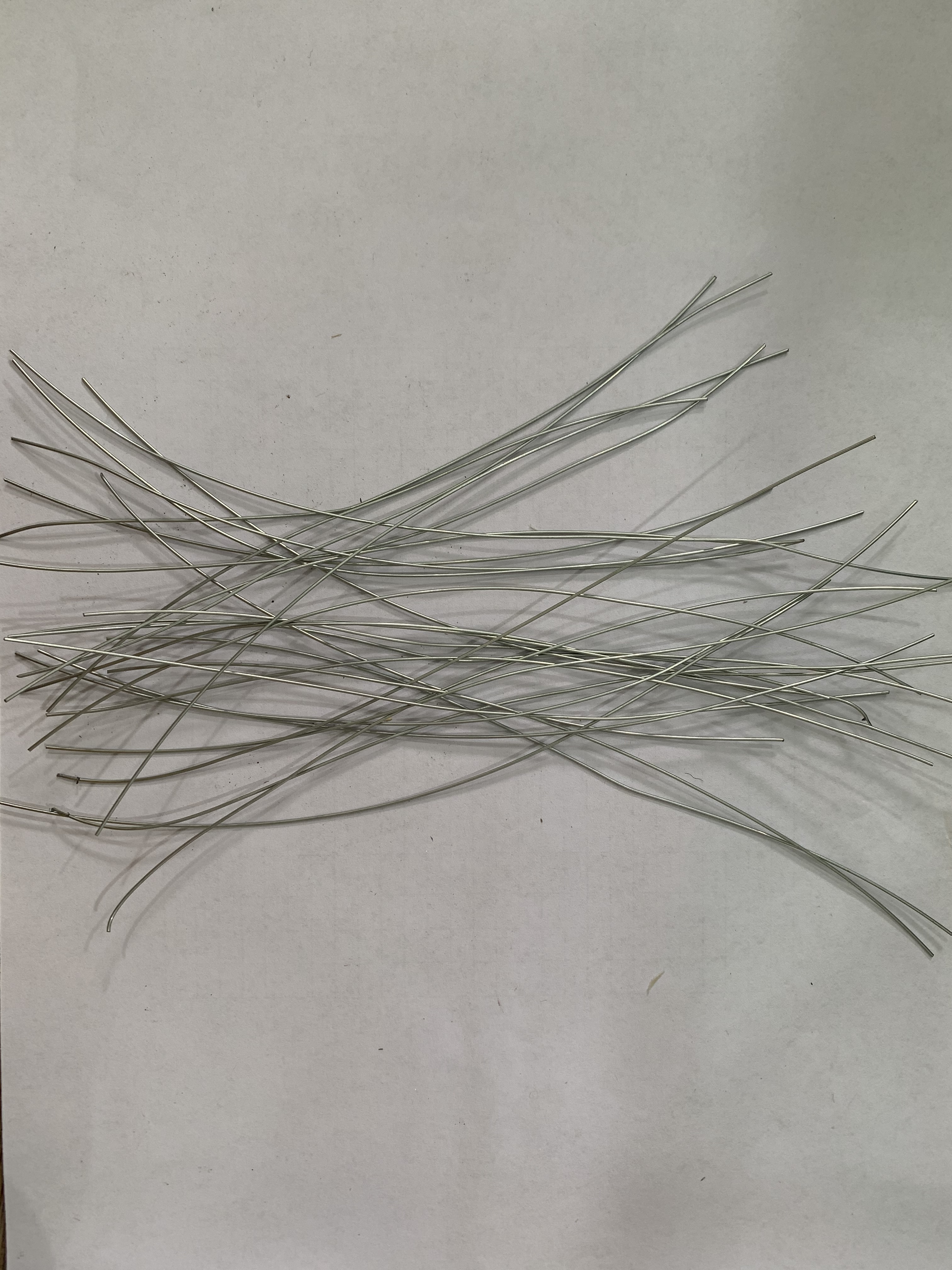 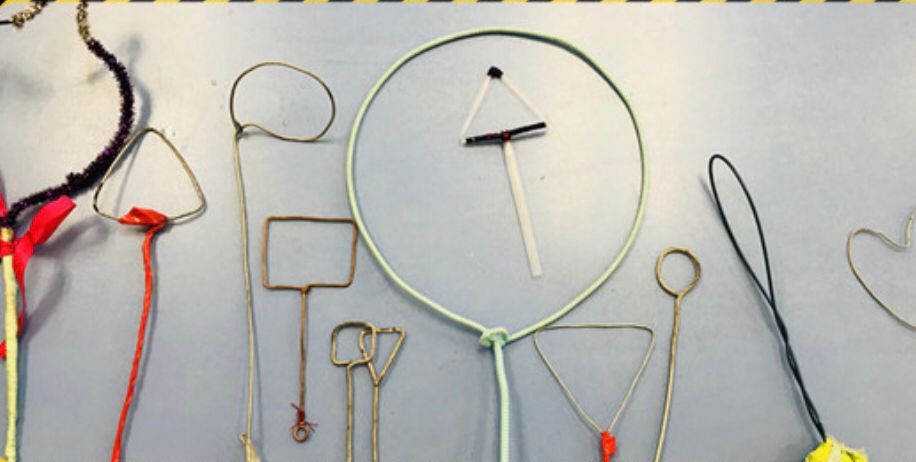 不管什么形状的工具吹出的泡泡都是圆形的
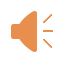 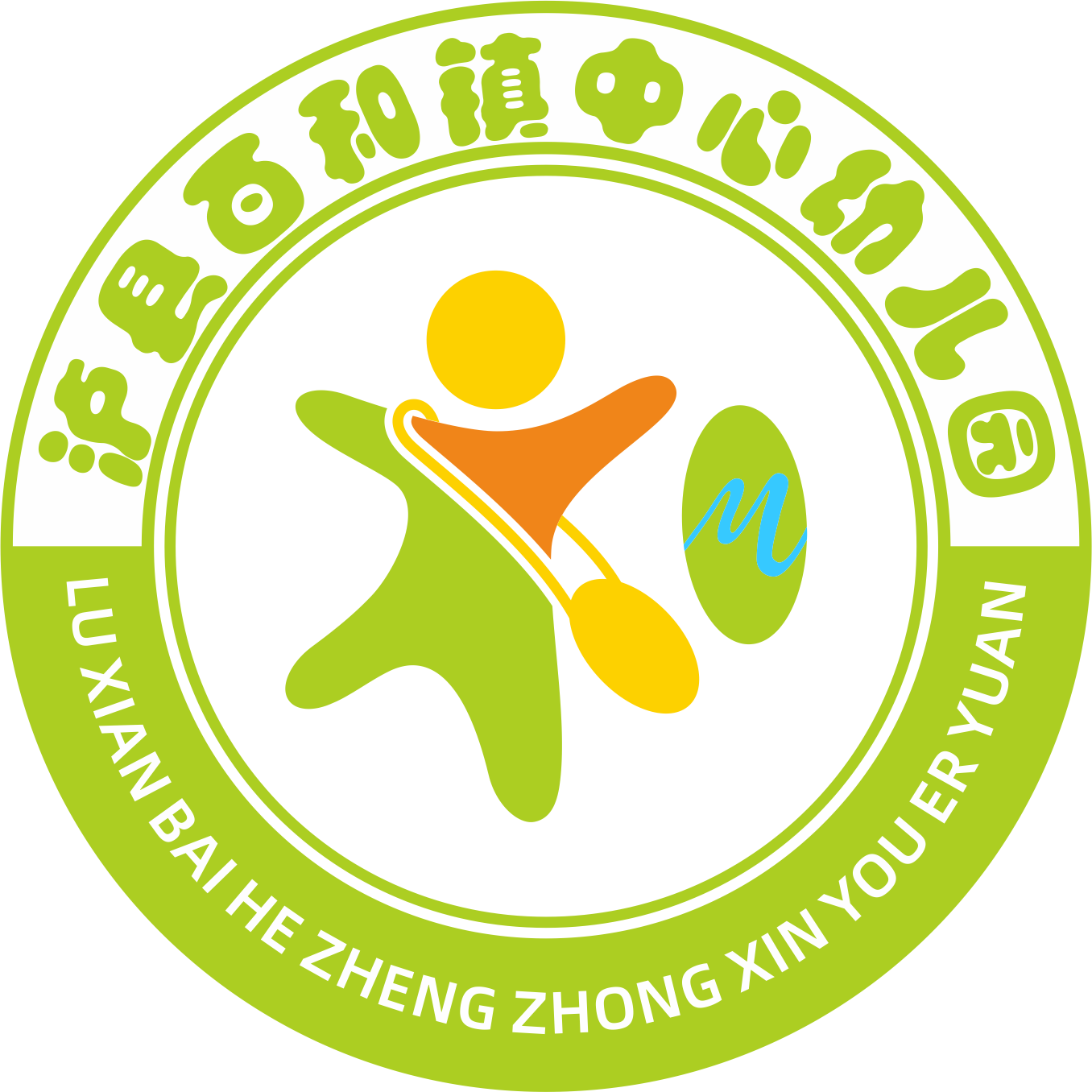 谢  谢！